Музыкальное сопровождение
Video: https://www.youtube.com/watch?v=iTGYIEVOp74
[Speaker Notes: Klicken Sie auf das schwarze Viereck, um das Video zu starten]
Украшать мебель
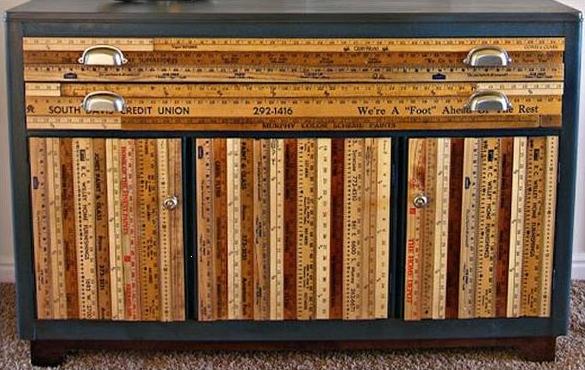 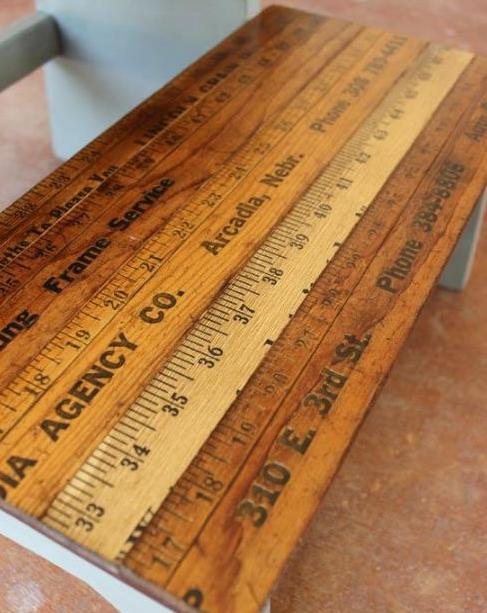 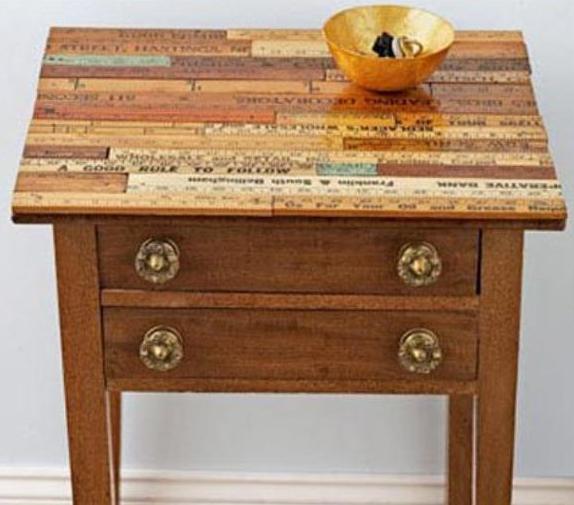 Bilder: https://www.inmyroom.ru/posts/2648-neobychnoe-ispolzovanie-staryh-lineek
Продолжите пословицы
Бесплатный сыр бывает _______
Бедность не _________________
Бумага всё __________________
В здоровом теле - ____________
В тесноте, да ________________
Век живи, __________________
Глаза боятся, а ______________
Друзья познаются в ___________
После драки __________________
Тише едешь - _________________
Продолжите пословицы
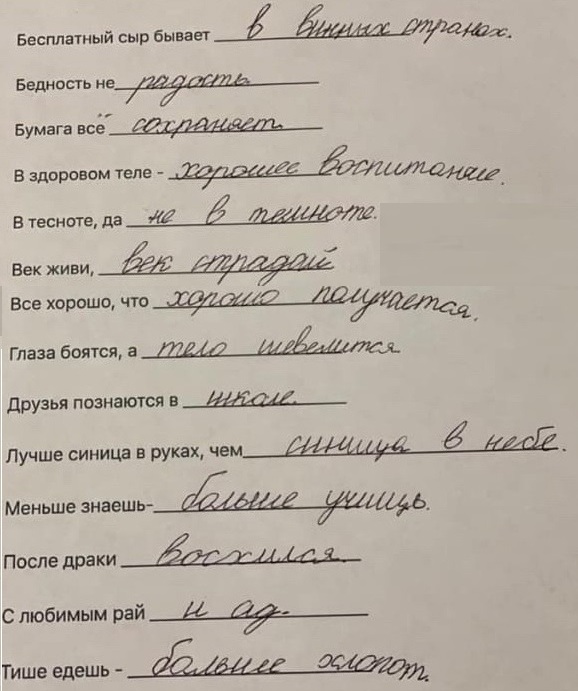 Рисуем графиками функций
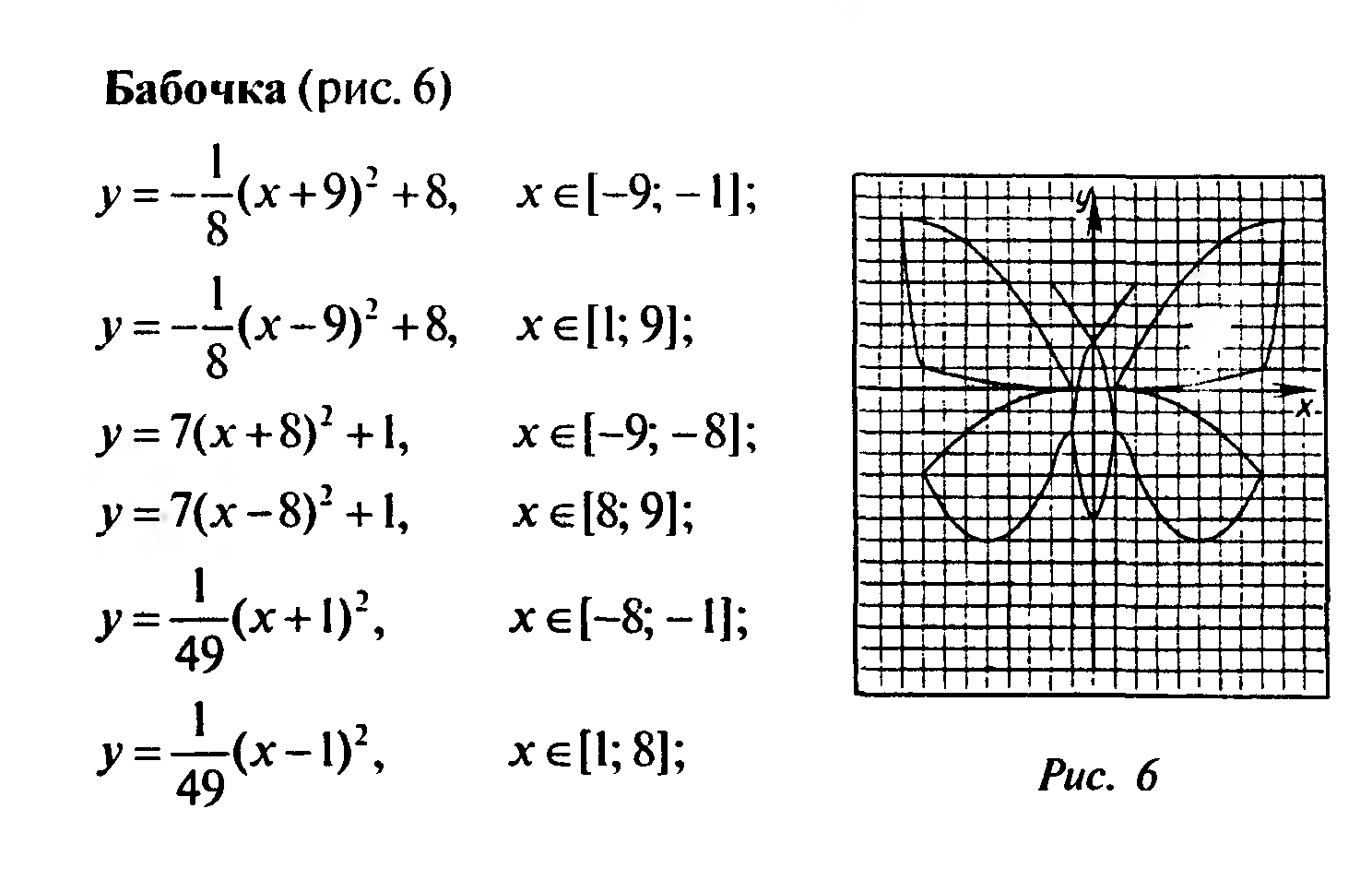 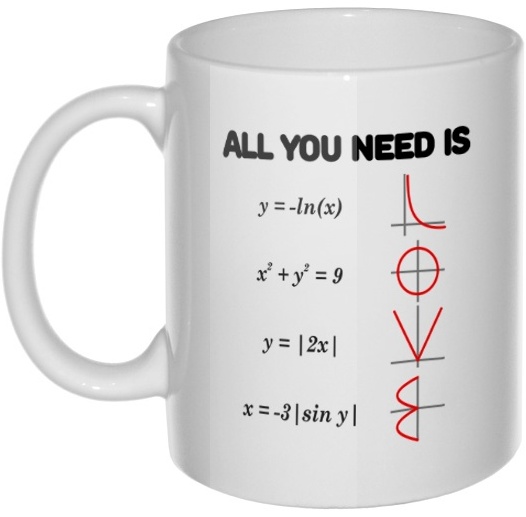 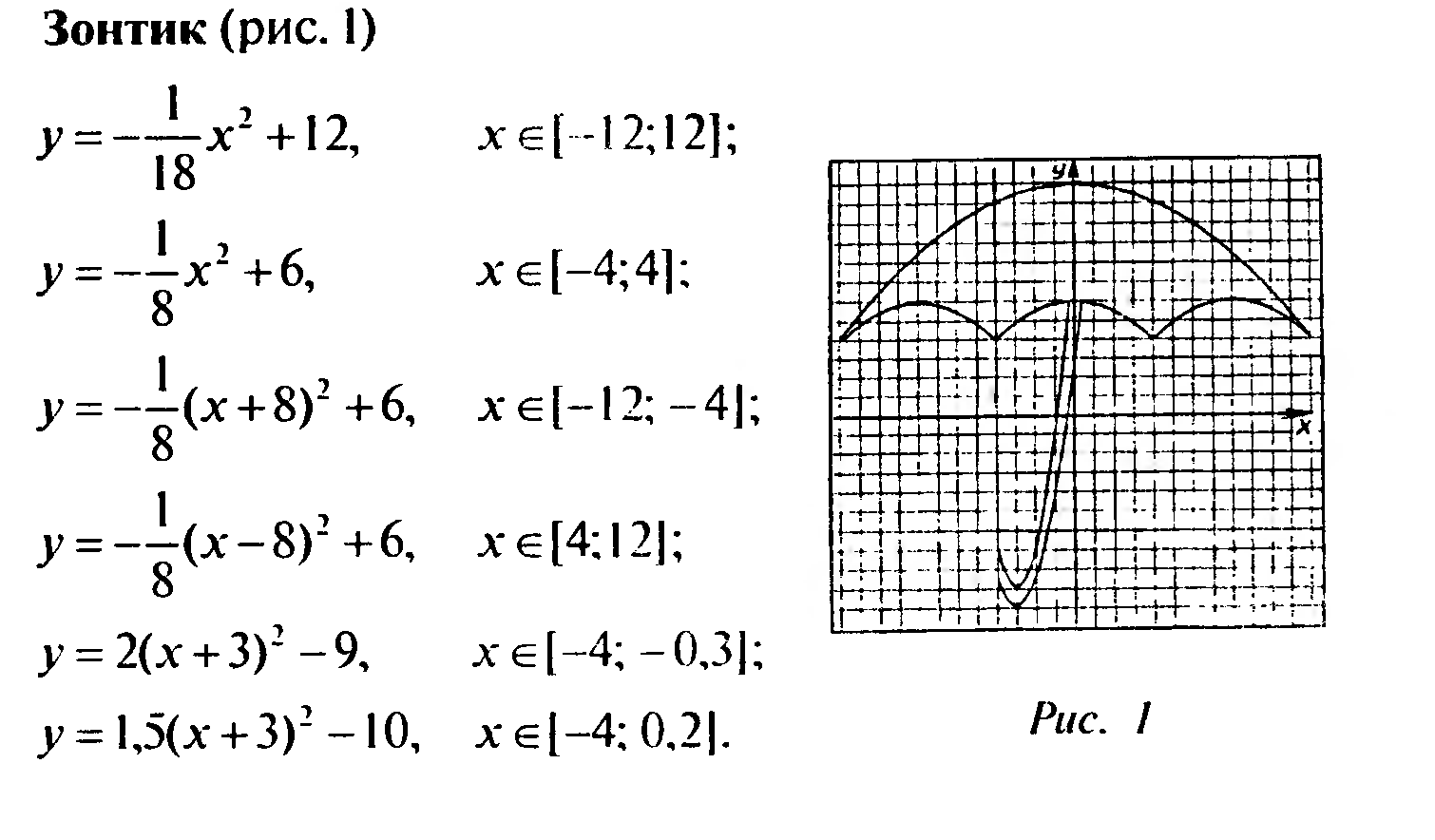 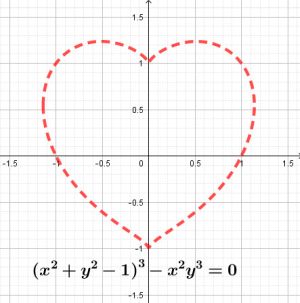 Умные вещи
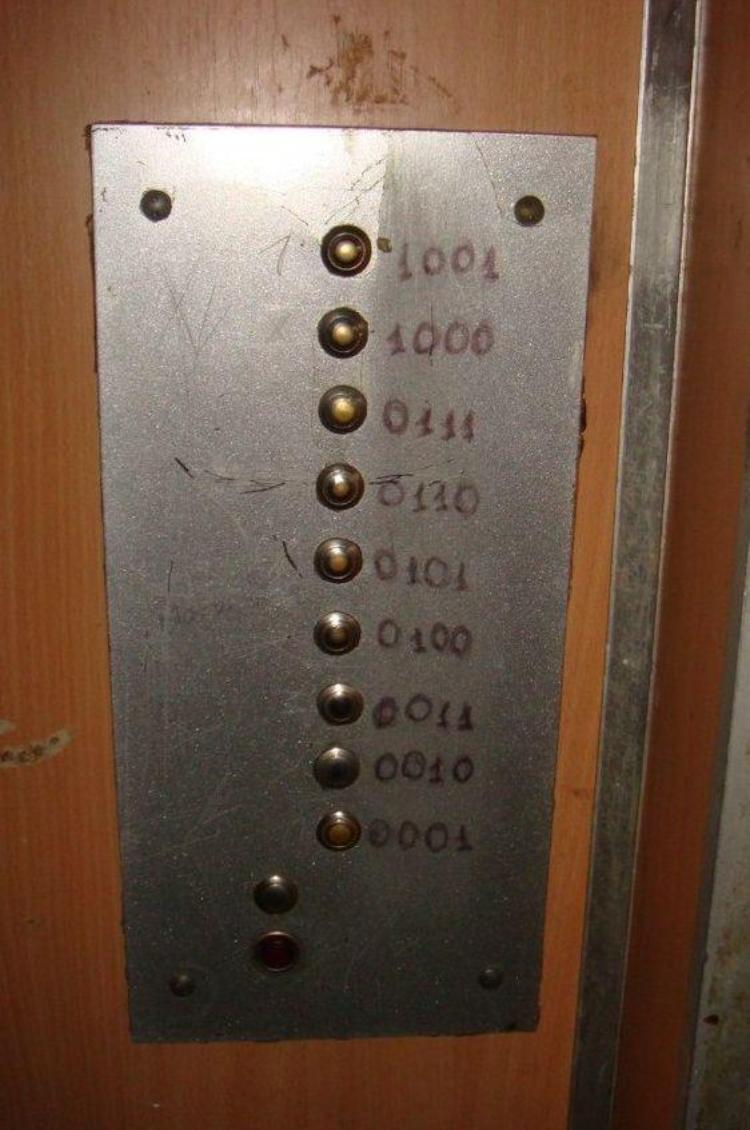 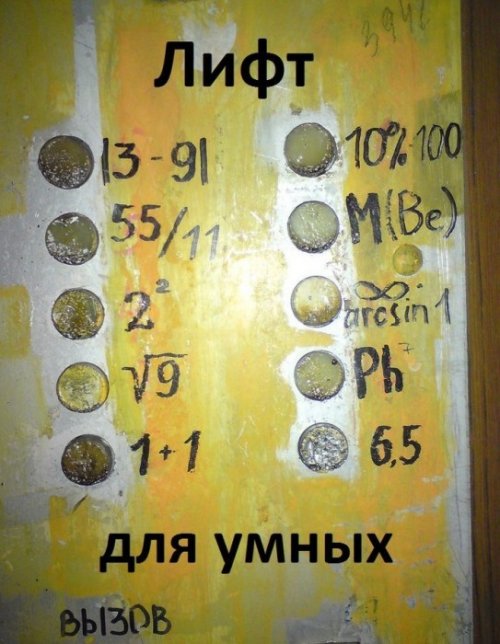 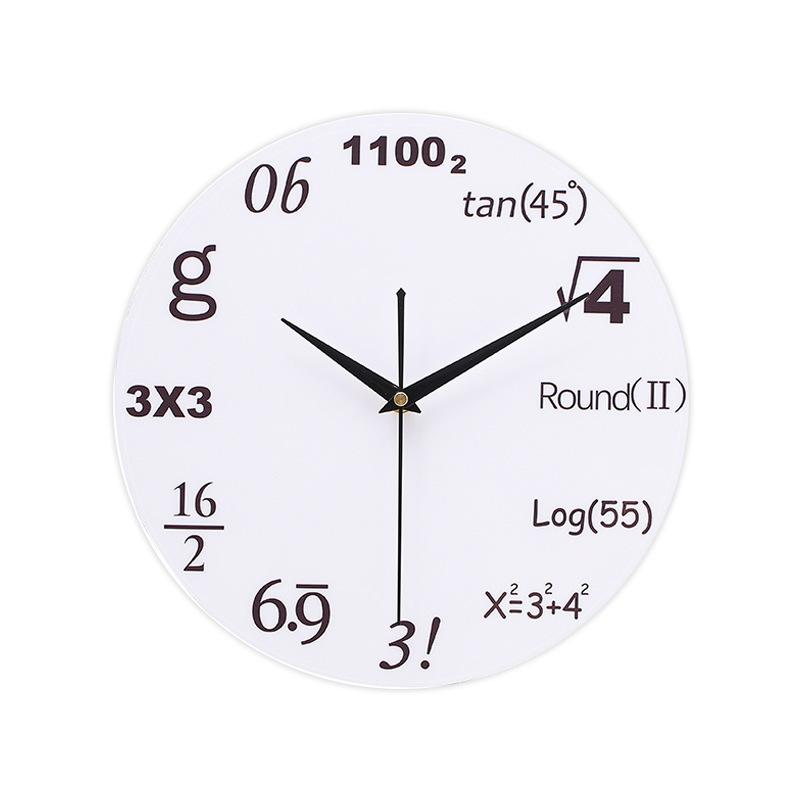